Geology 3: Planet Earth
Section 1:  0900-1015; DH 306
Section 2: 1330-1445; DH 208
Contact information:
Instructor: Paula Jefferis
Office: DH 419
Telephone: 408-924-5016
Email: paula.jefferis-nilsen@sjsu.edu
Welcome to the spring 2011 semester!
Wishing  you success during the semester!
Regular  attendance with active participation, understanding material, and completing assignments helps achieve this goal. 
These classes are large so make a point of making a visit during office hours especially if the material is overwhelming
http://www.sjsu.edu/people/paula.jefferis-nilsen
Earth Science and the Environment, Thompson and Turk
Read covered chapters
Emphasis and exam questions are covered in lecture but some exam questions come directly from book
Understand figures that explain topics
At least read the summary before class
Each week one or two figures or sections will be assigned for the following week
Assignments and exams:
Assignments and exams:
All written work must be submitted to turnitin.com
Register  and understand how the system works
Earth Science:
Astronomy: 4 classes; chapters 21-24 
Geosphere:  8 classes; chapters 1-4; 7-9
Hydrosphere: 6 classes; chapters: 5; 14 and 15
Atmosphere: 4 classes; chapters 16-19
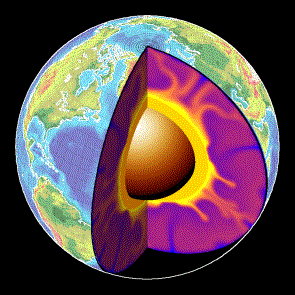 Many topics with a wide range of detail are covered throughout the semester.
Make sure you ask questions or come visit during office hours before information is too overwhelming.
I. Solar system Creation
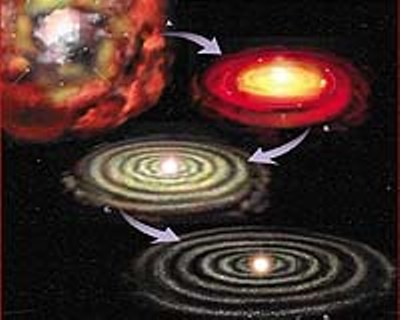 Sun, planets and Earth’s moon
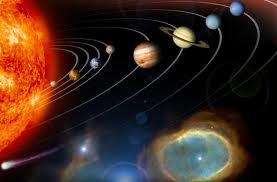 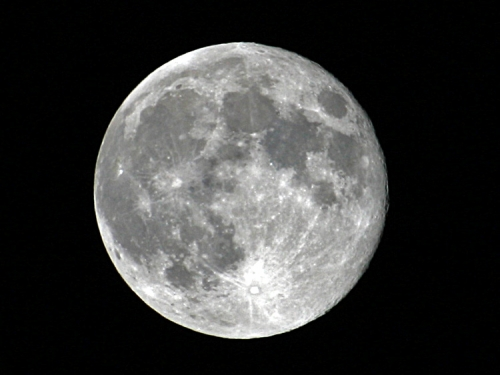 Comets and asteroids
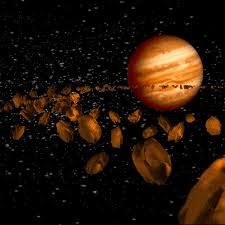 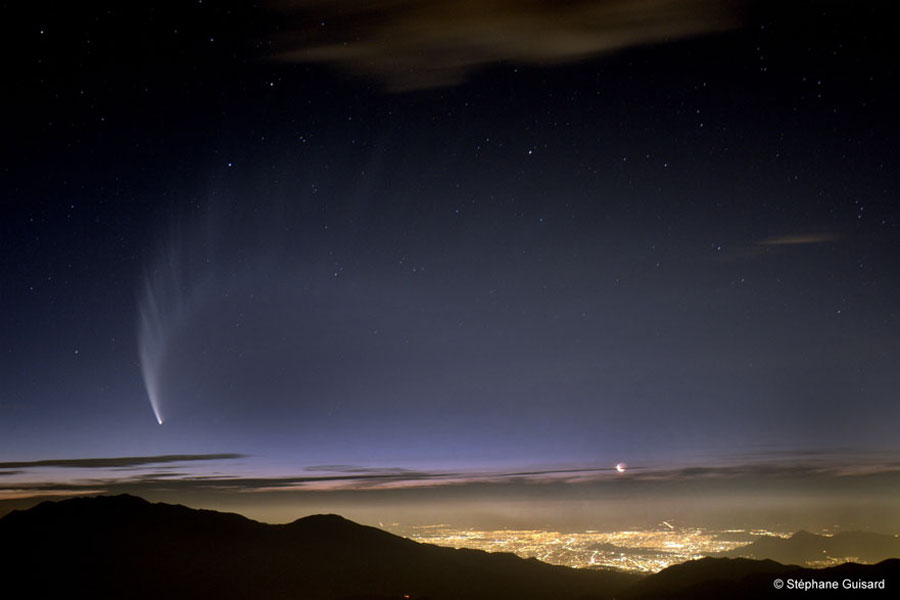 Comet McNaught Over Chile , 2007
Asteroid belt  between Jupiter and Mars
Part II: Geosphere: minerals and rocks
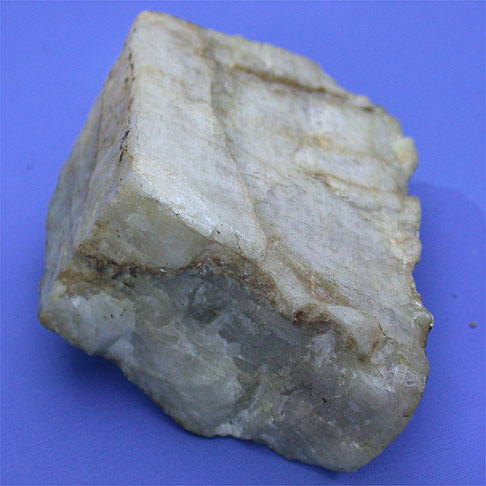 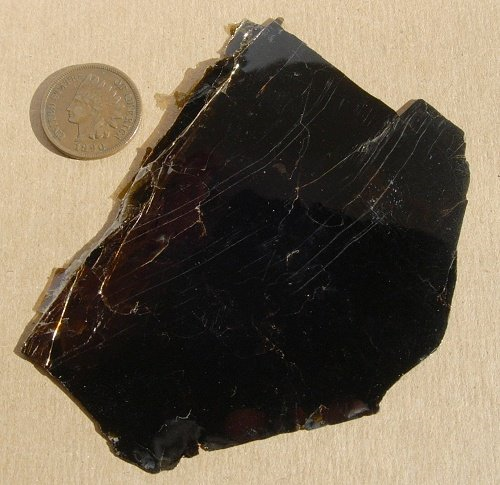 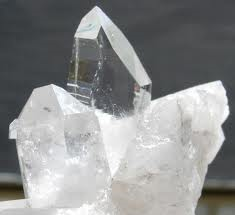 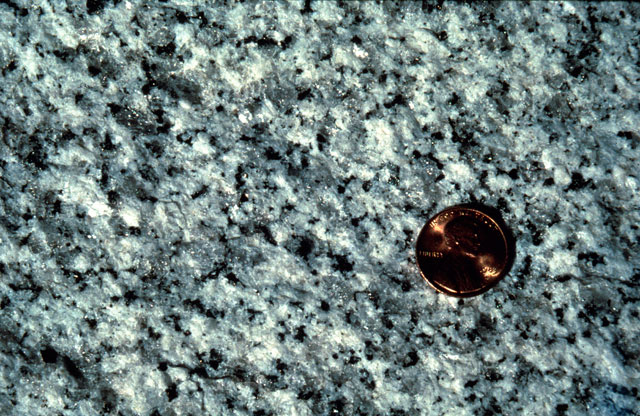 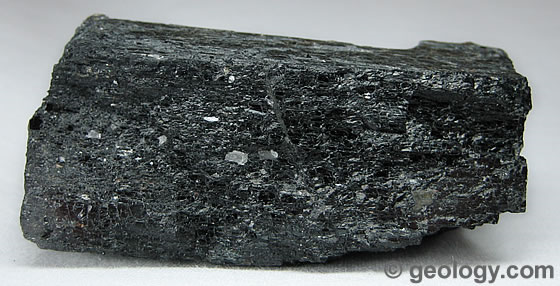 National and state park oral report and essay
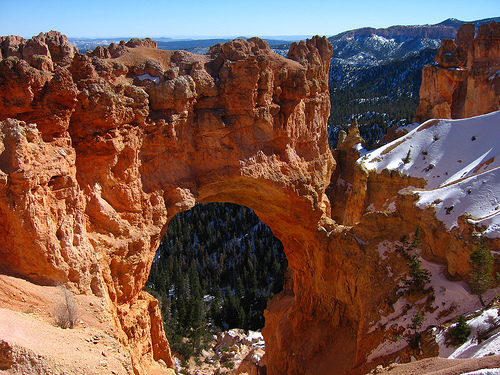 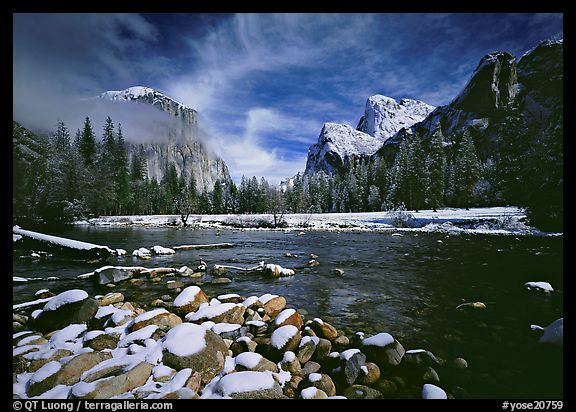 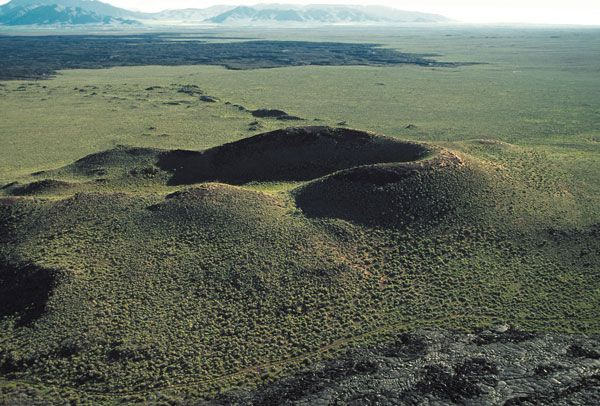 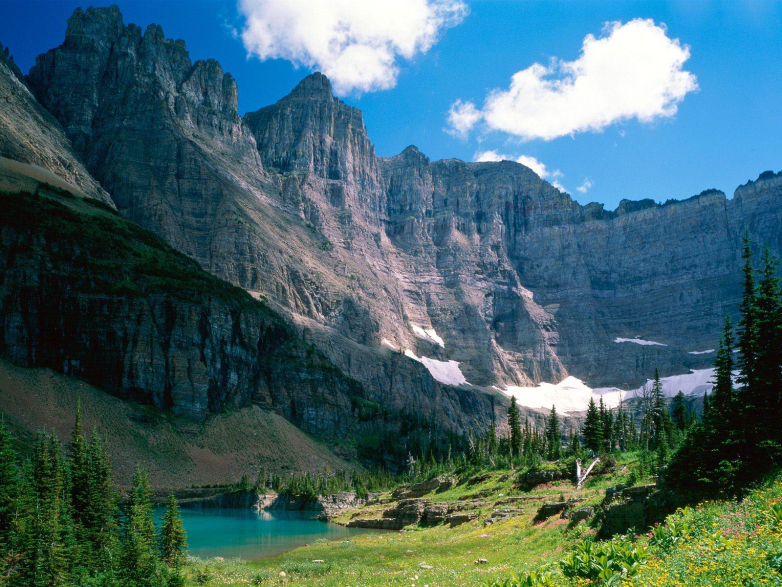 Geosphere
Chemically and physically distinct layers
Solid Earth
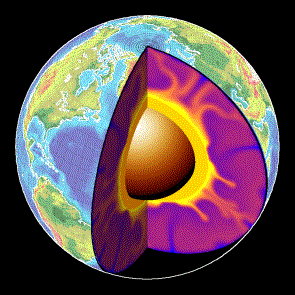 USGS
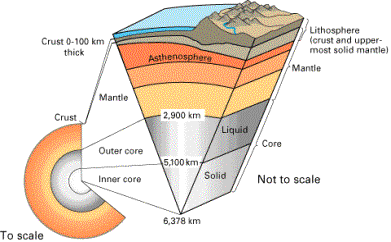 Heat  transfer from the hot internal Earth to the cooler surface.
Part III: The Active Earth
Earthquakes and plate tectonics
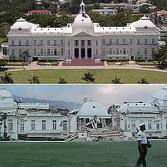 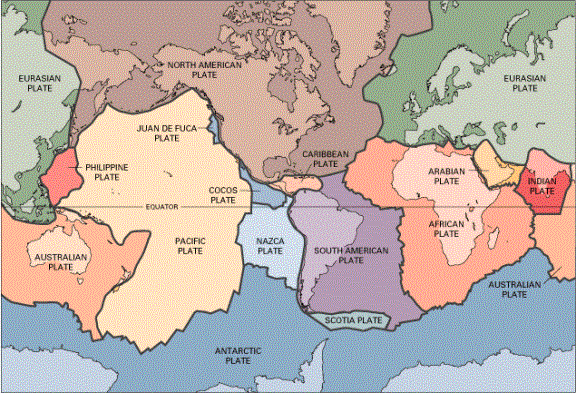 Plate tectonics
Haiti
Volcanoes
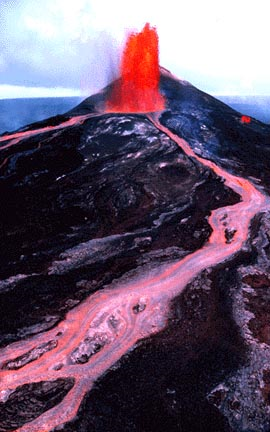 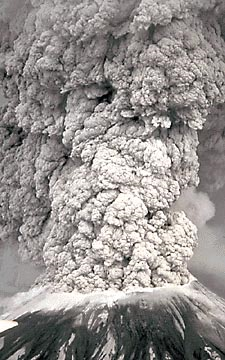 IV. Hydrosphere
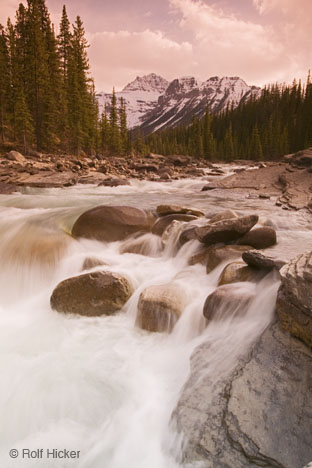 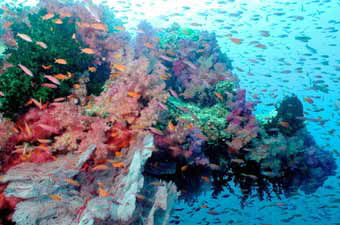 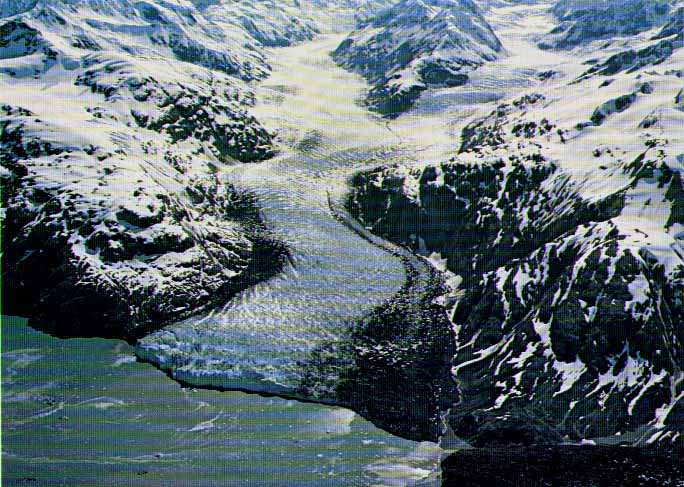 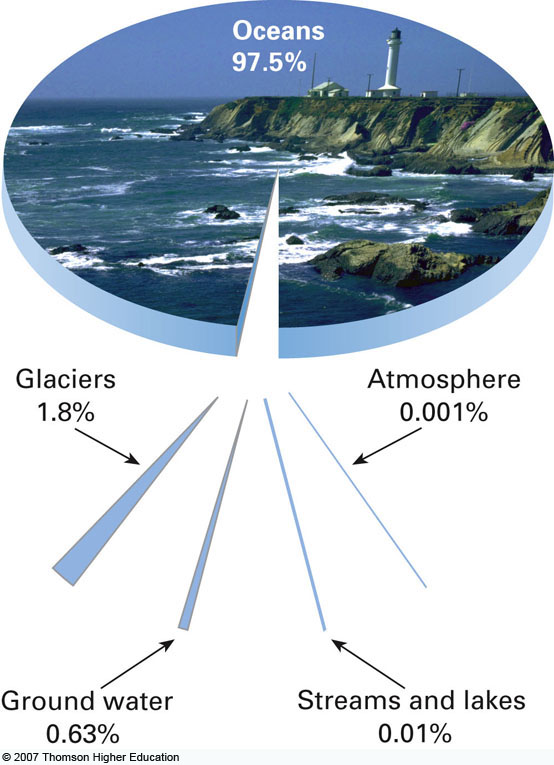 Hydrosphere
Running water: erosion, deposition of sediments, and creation of landforms
Merced River, Sierra Nevada
Mississippi River Delta
Hydrosphere: oceans
Currents flow in complex patterns affected by wind, the water's salinity and heat content, bottom topography, and the earth's rotation
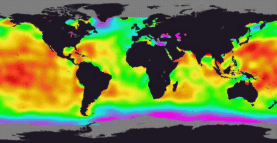 Smithsonian
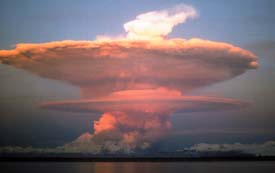 V. Atmosphere
99% of gases are concentrated in the first 30 kilometers (20 miles)
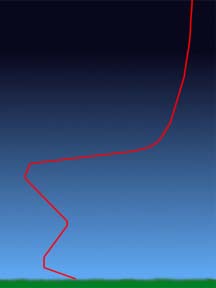 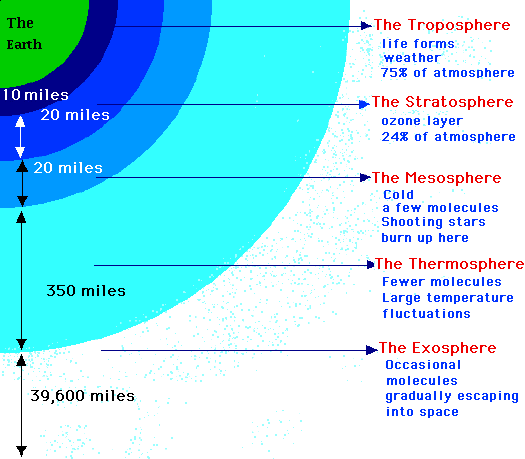 Temperature change
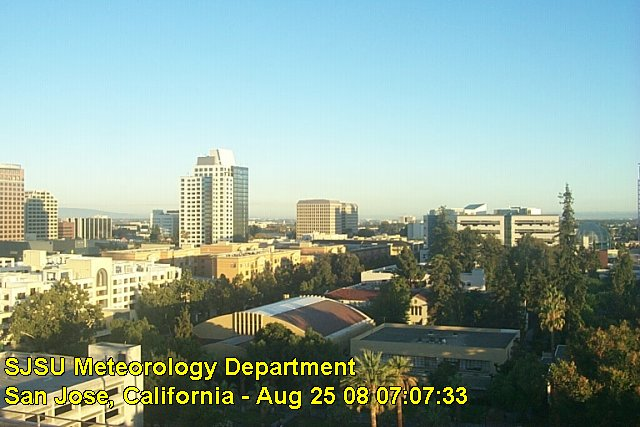 Meteorology
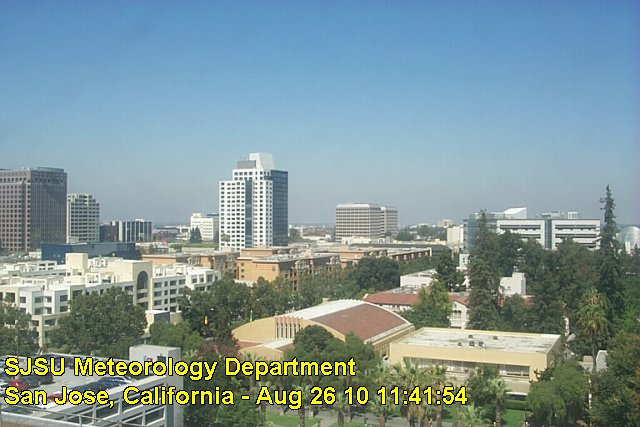 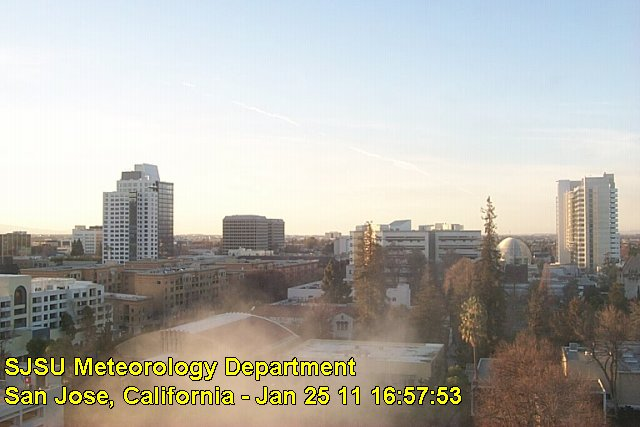 Biosphere: interaction
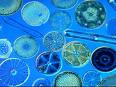 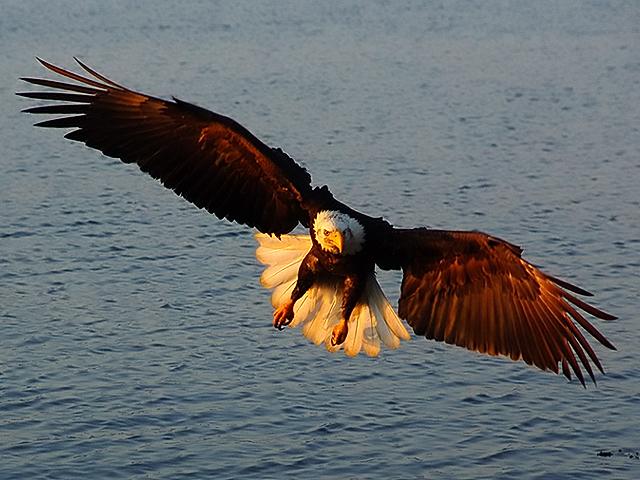 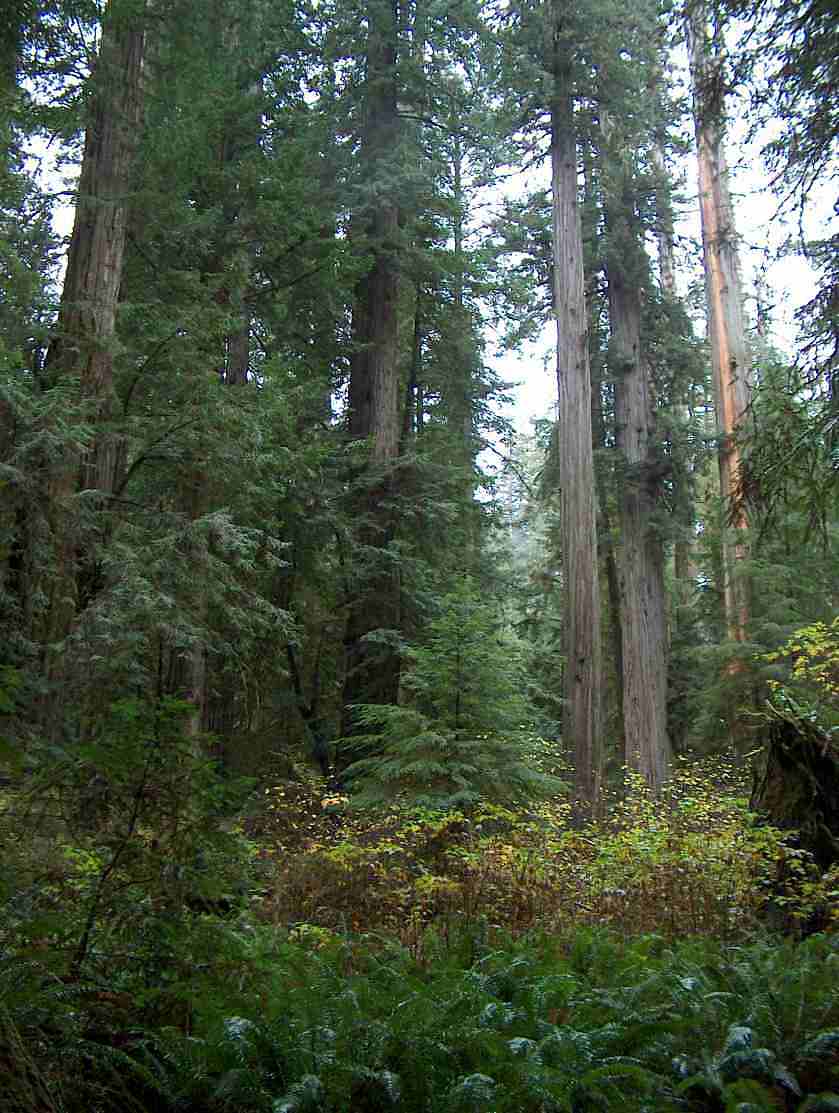 Diatoms
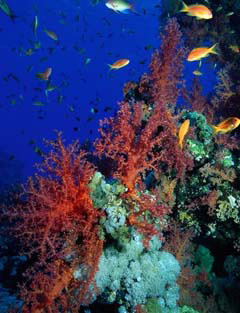 Bald Eagle
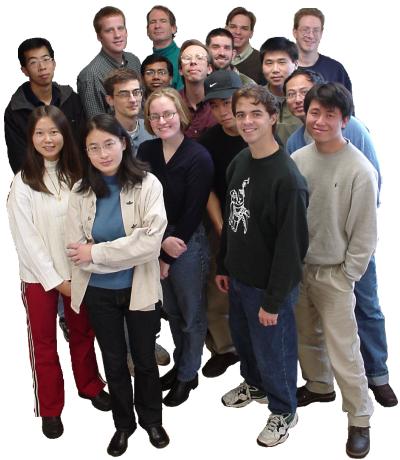 Coral and fish
Redwood trees
Get to know your neighbor:
Write your name
Answer question 1
Break into groups by table
Introduce yourselves and take down the other student’s  contact information
Write down a fellow student’s name and ask question 3
Repeat the above step only you make a response so the other student may take down your response
Describe what you see in this figure:
What is Earth System science?
Land, water, air, and life forms are interconnected
Each  subsystem is part of a whole
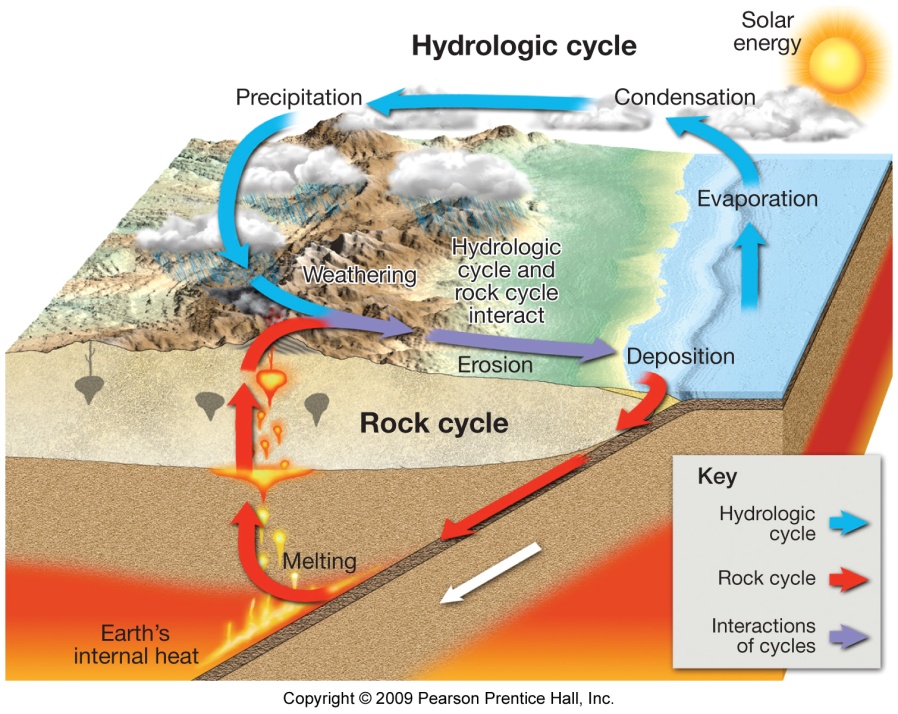 Open system: energy and matter  flow into and out of the system
The Hydrologic Cycle
The Rock Cycle
Academic Integrity
The Golden Rule
Do onto others as you would have them do onto you
My rule
Do not behave  in a manner that you would not be able to tell your favorite grandparent, aunt, or uncle about.